程式：冷笑話二
1
角色製作
2
使用「將顏色填滿」     進行顏色改變
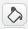 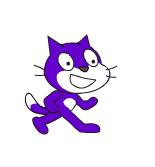 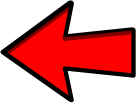 3
對角色進行左右翻轉
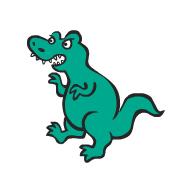 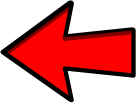 4
點選角色資訊
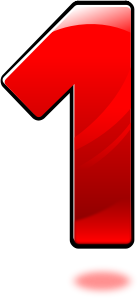 5
打開角色資訊區
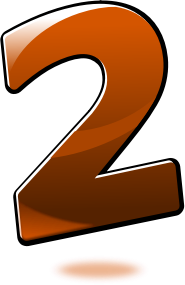 6
調整角度為-90度
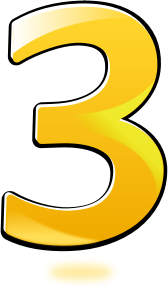 7
音效錄製
8
根據各別角色進行音效錄製
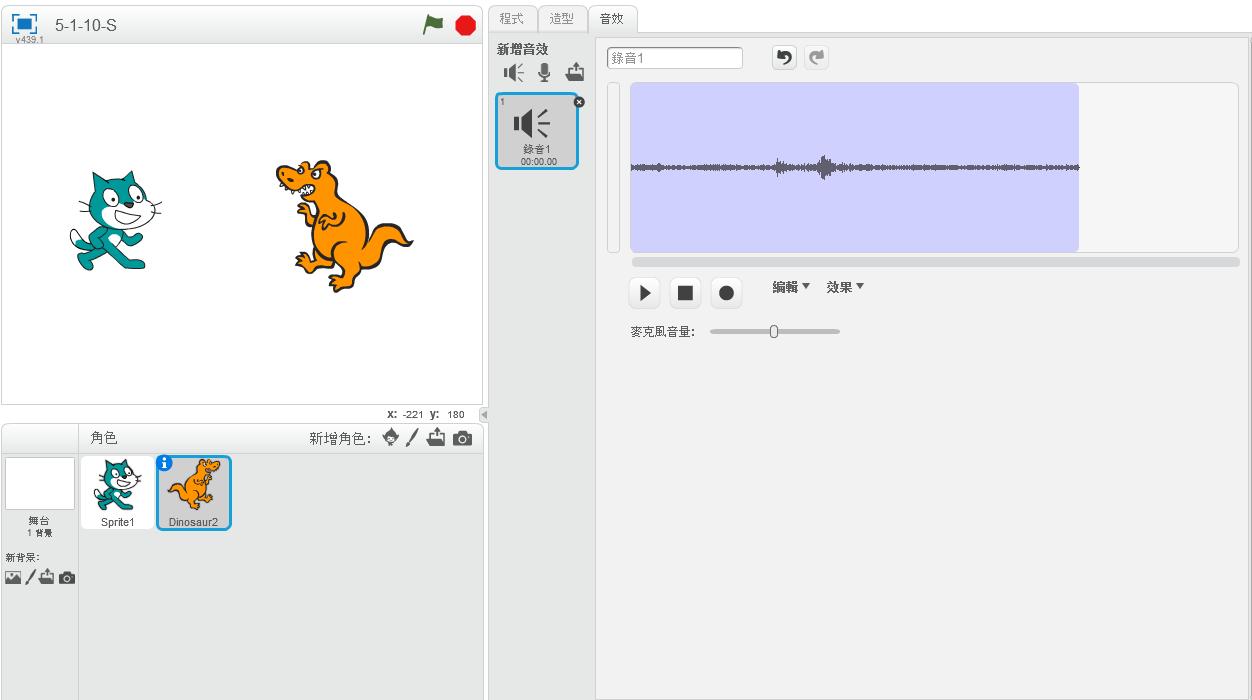 9
對音效進行裁剪
10
按滑鼠左鍵選取要刪除的區域
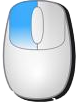 11
點選「編輯」，選「刪除」
12
完成裁剪
13
程式碼
14
角色程式碼
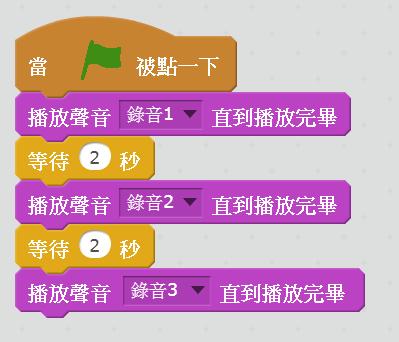 15
角色程式碼
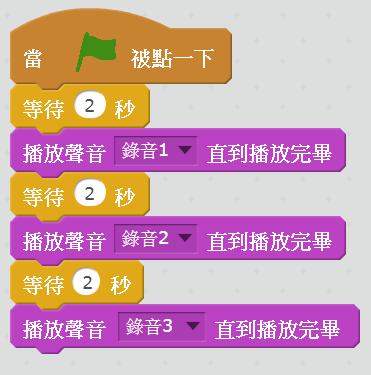 16